Sunlight, Sunlight
4/4
E/B - SOL

Verses: 3/Chorus
PDHymns.com
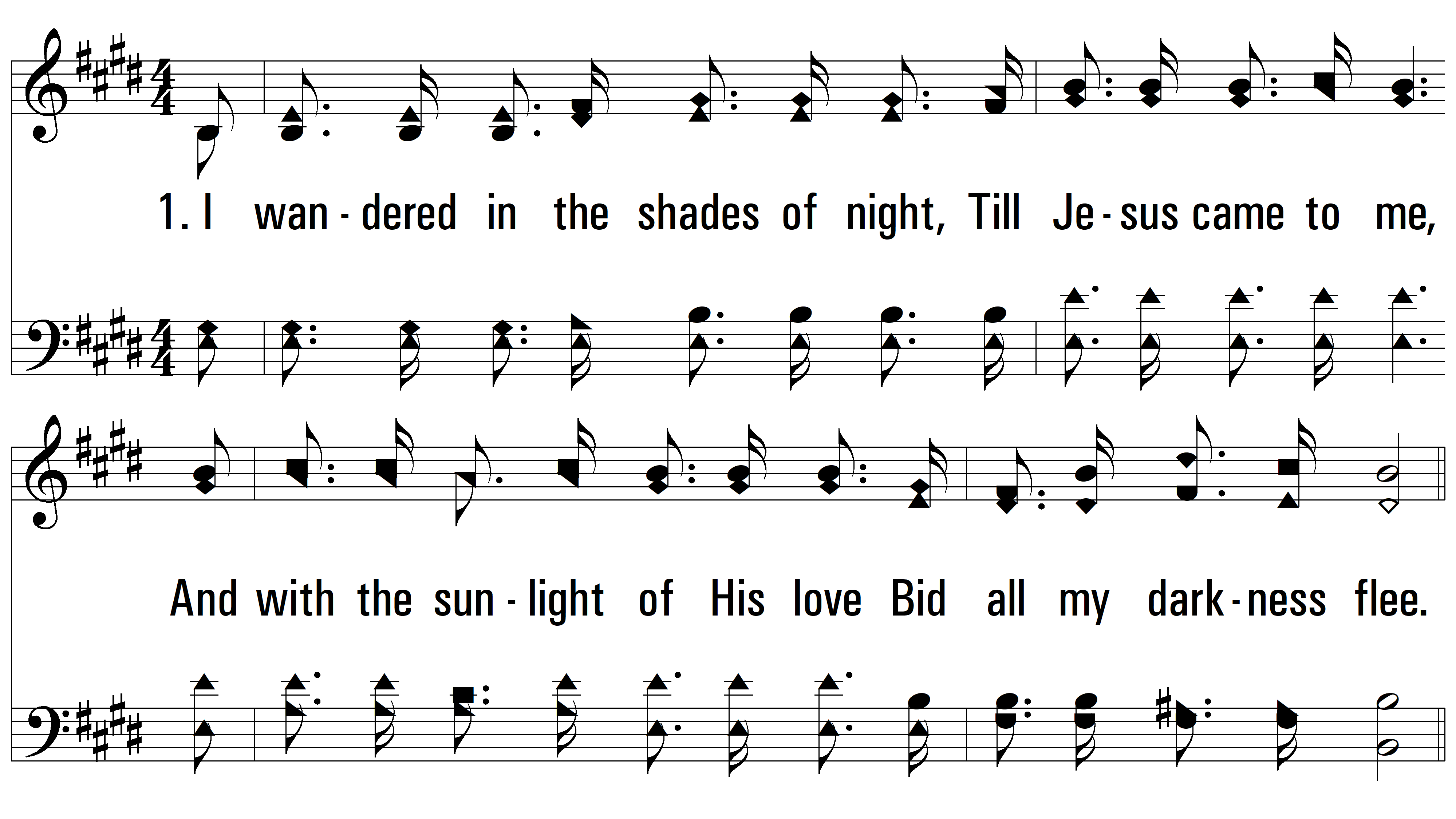 vs. 1 ~ Sunlight, Sunlight
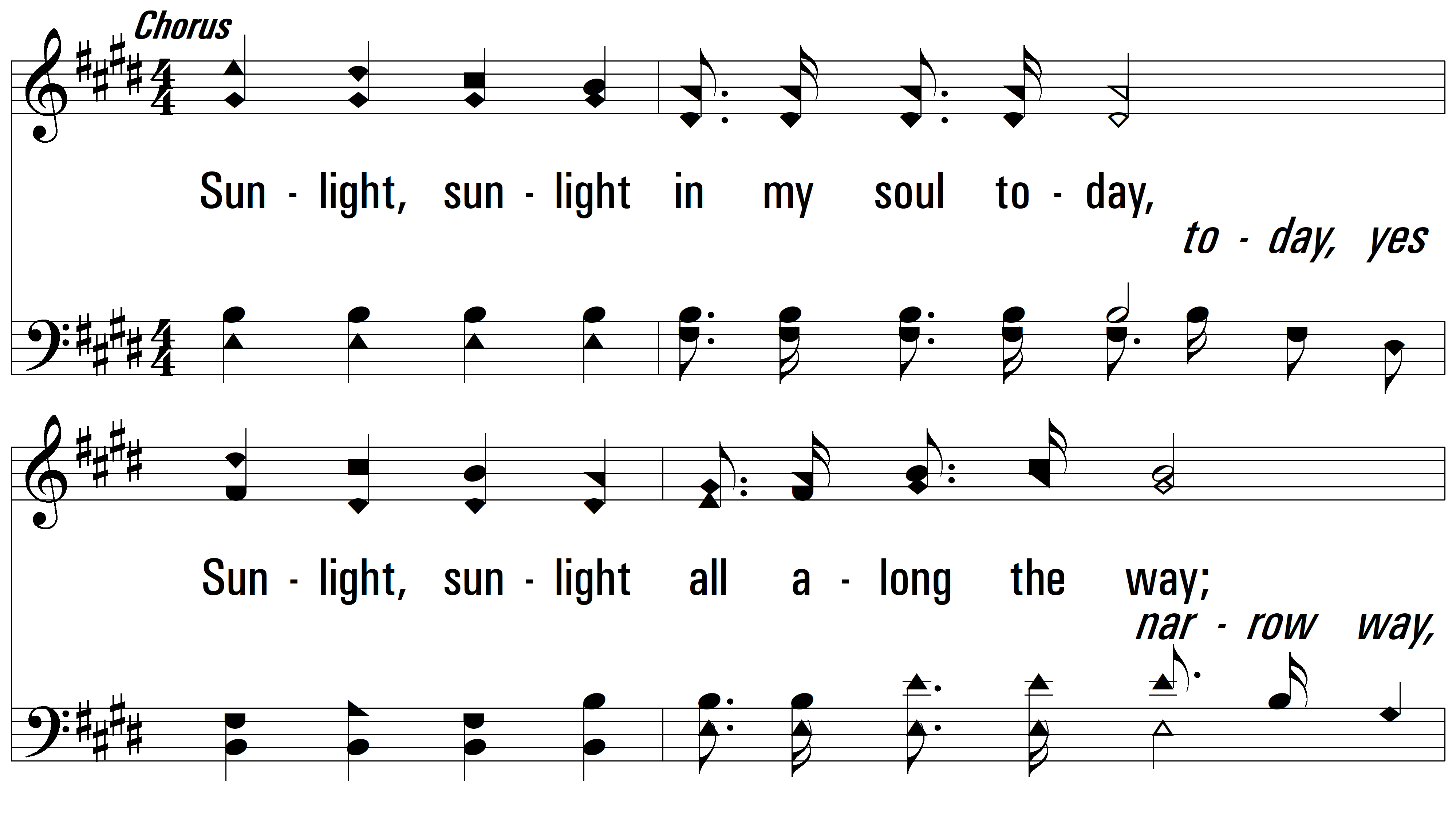 vs. 1
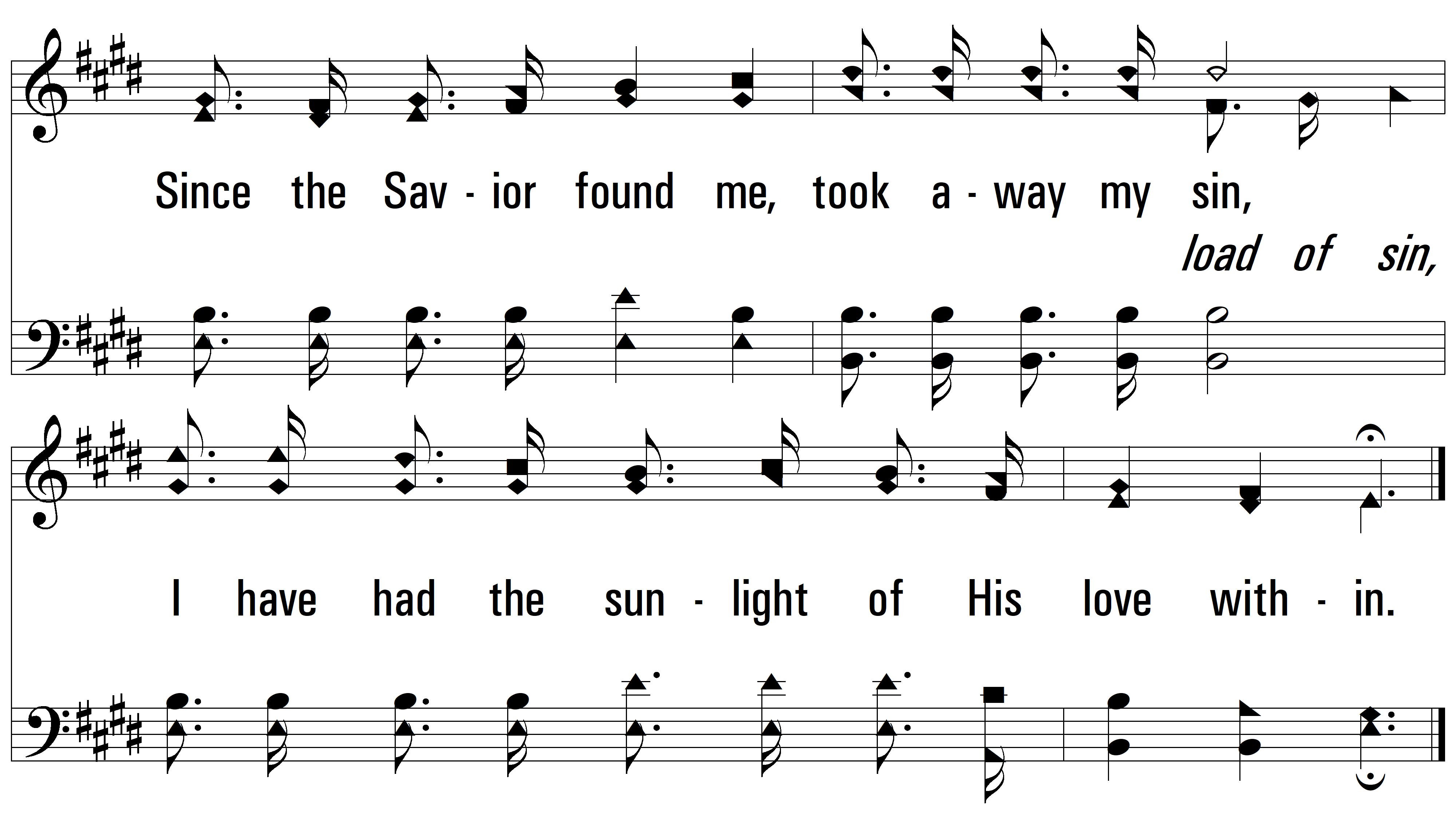 vs. 1
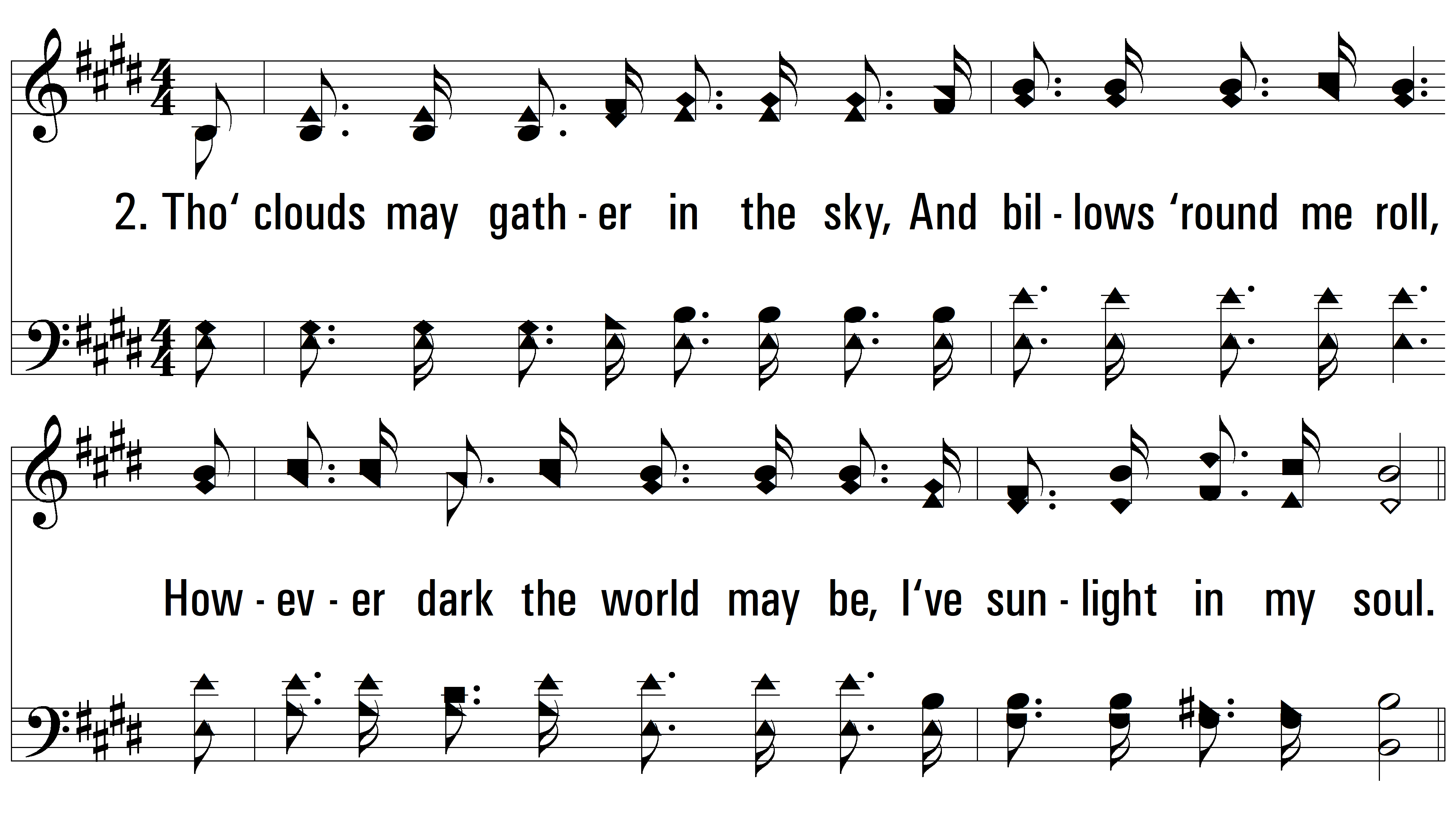 vs. 2 ~ Sunlight, Sunlight
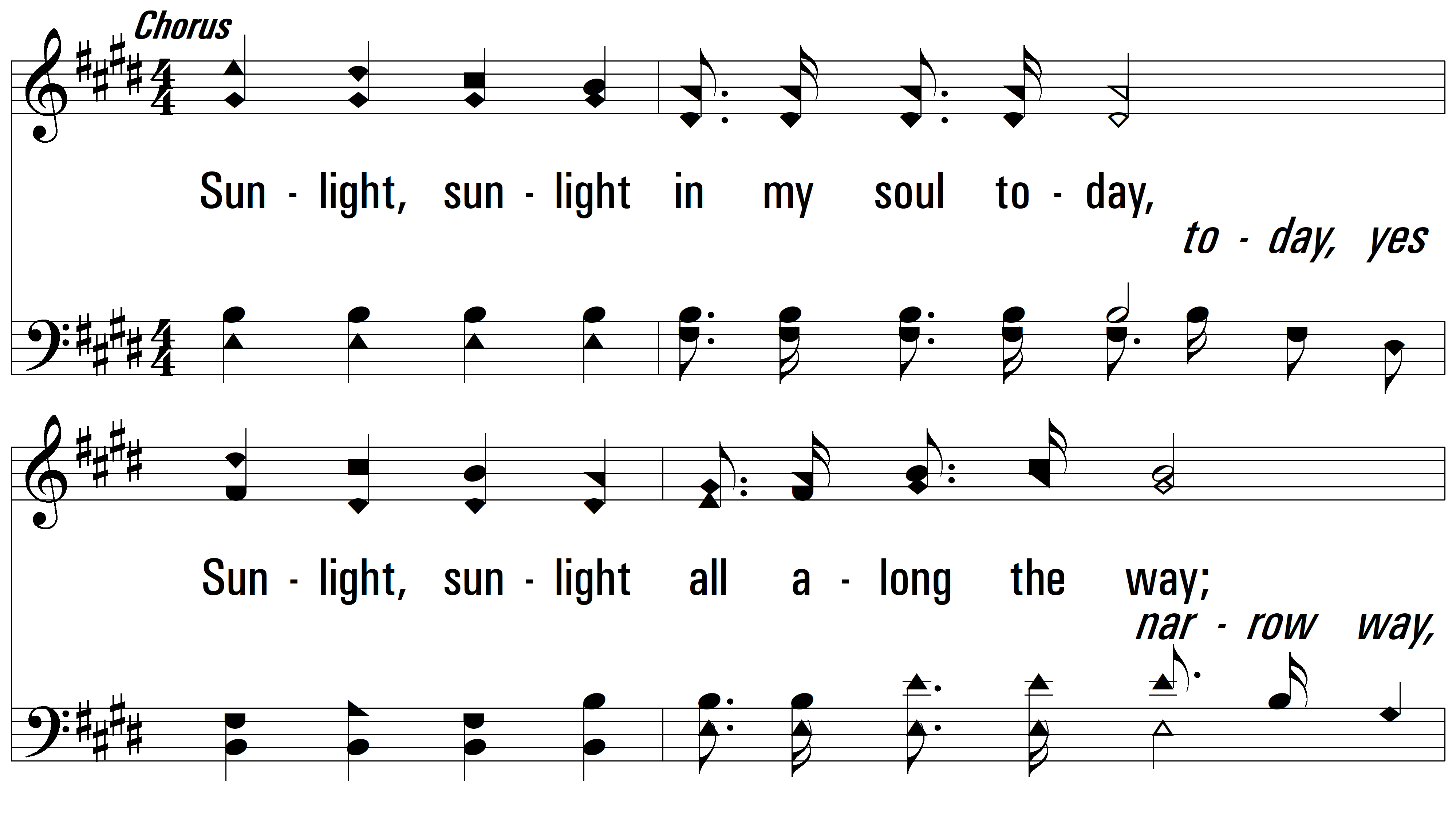 vs. 2
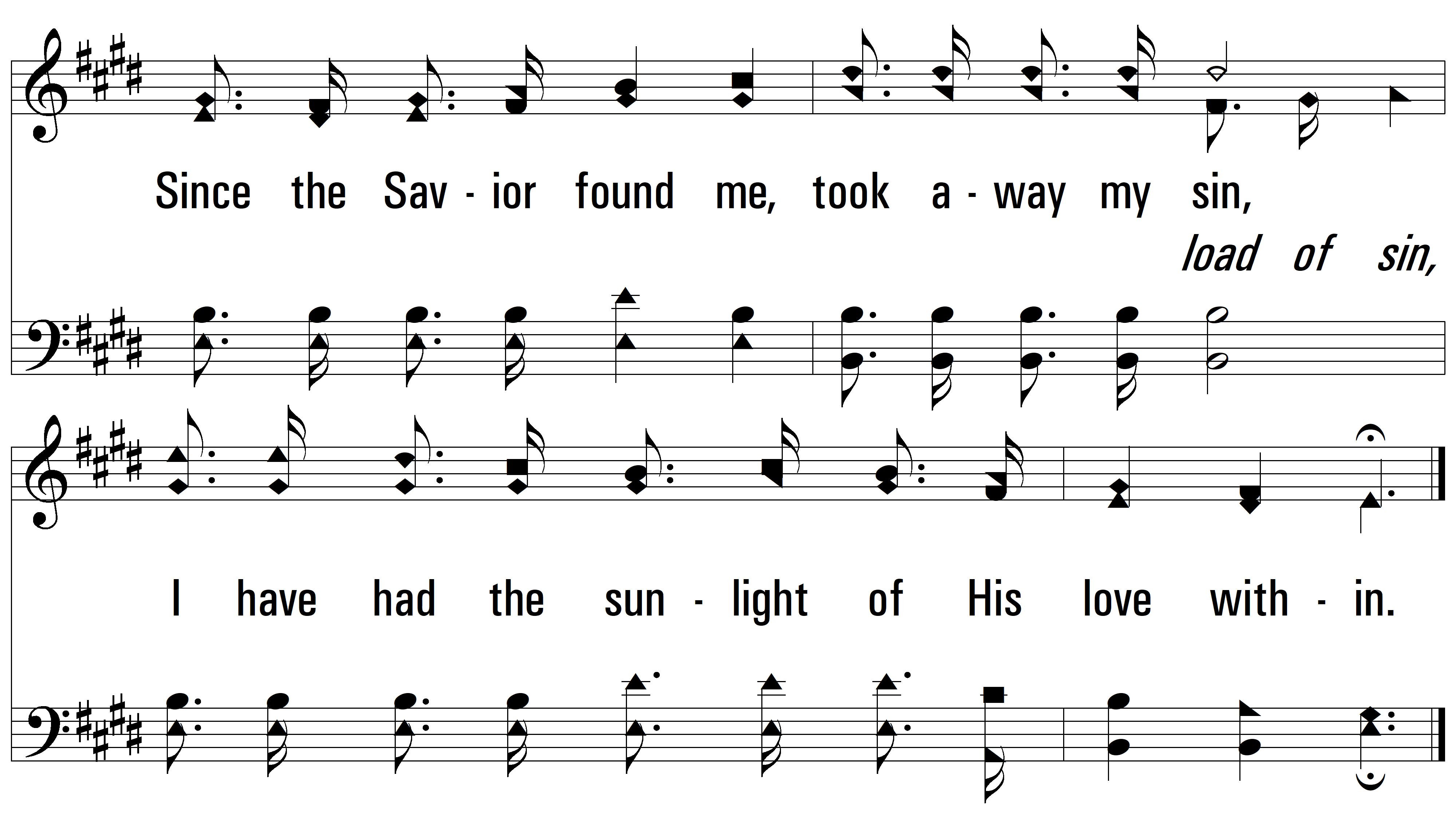 vs. 2
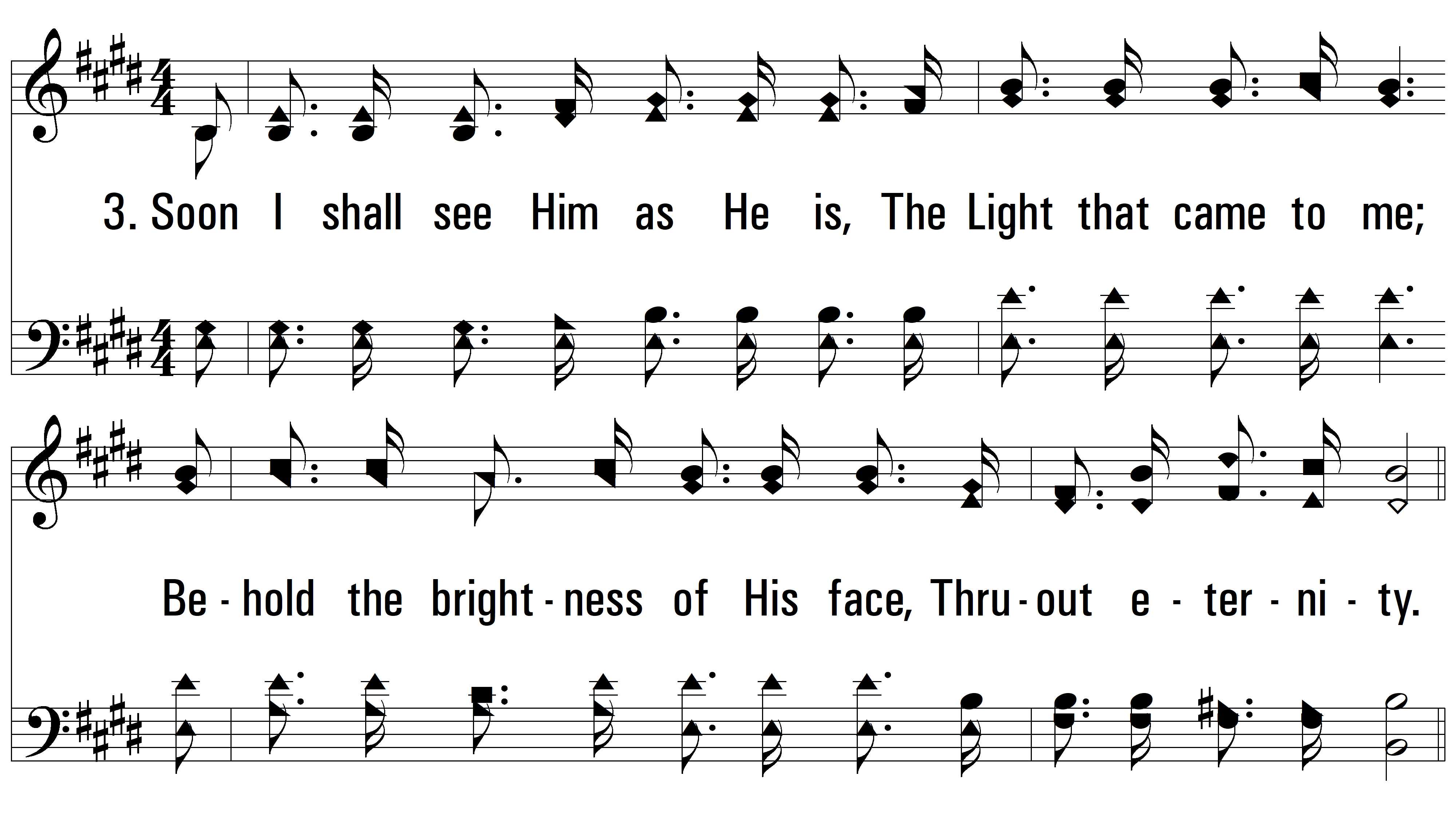 vs. 3 ~ Sunlight, Sunlight
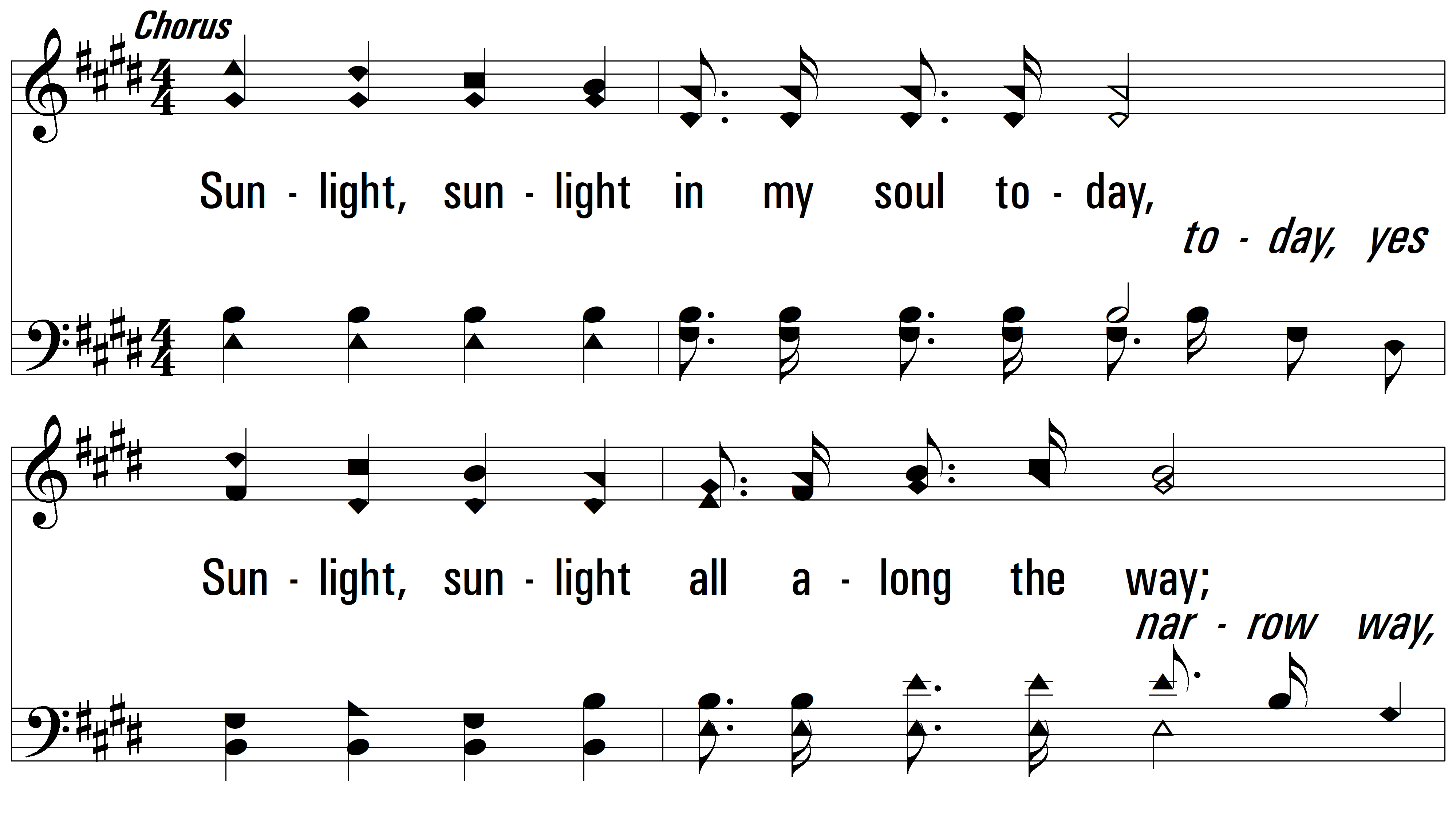 vs. 3
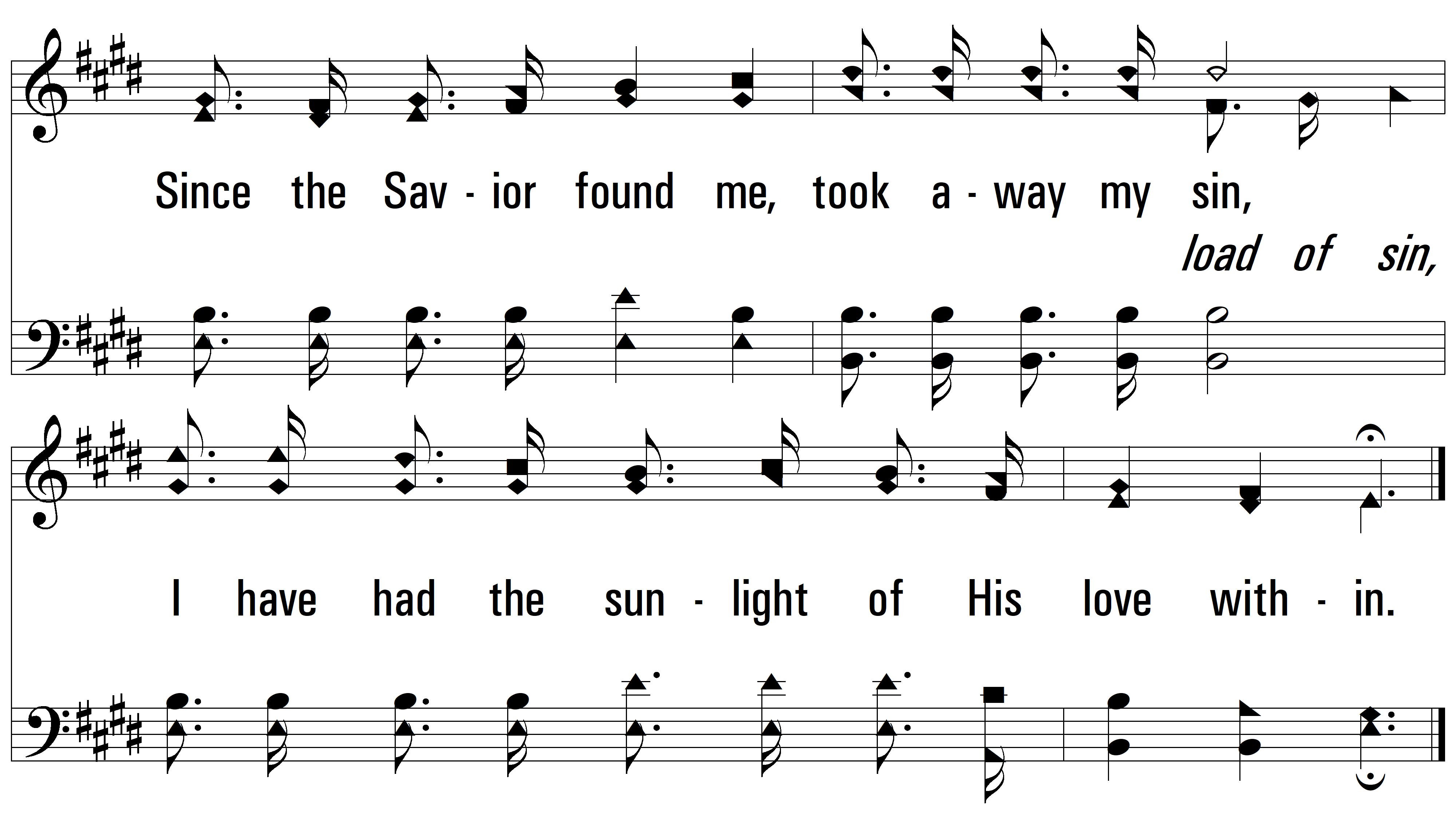 END
PDHymns.com
vs. 3